The Ten Golden Principles For Successful Web Apps
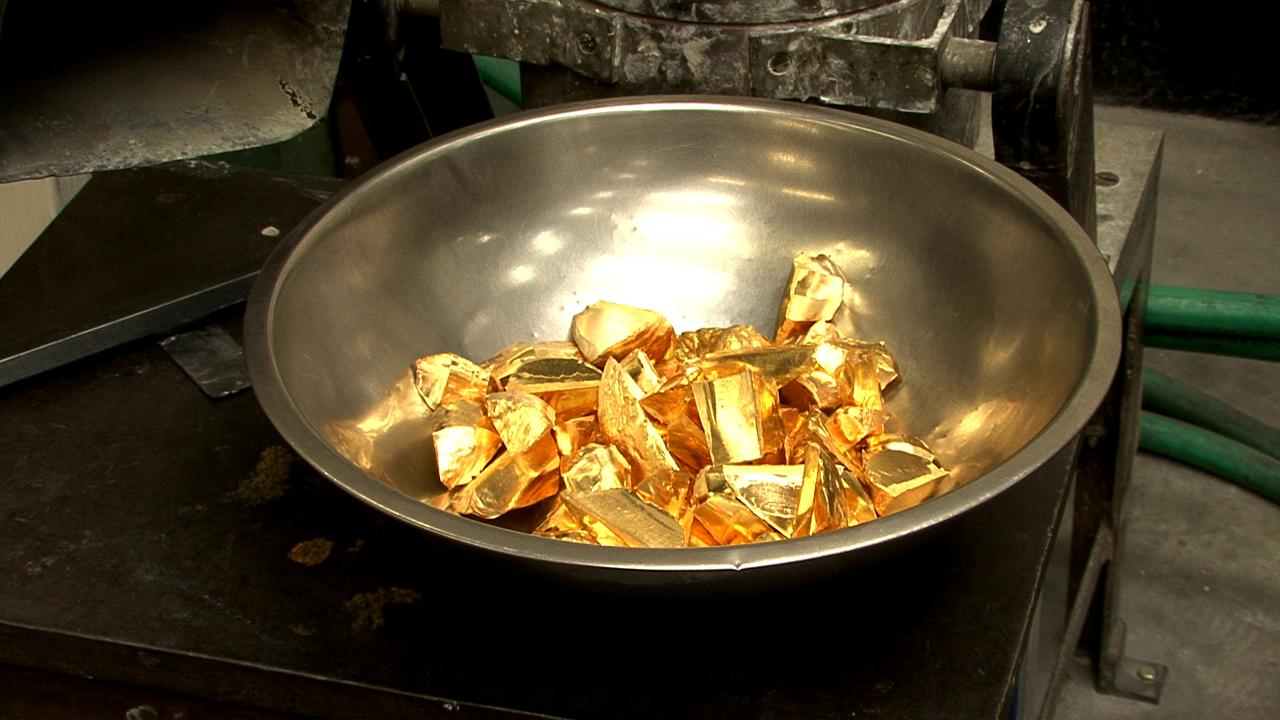 http://www.flickr.com/photos/goldmoneynews/4359595728/
Speed
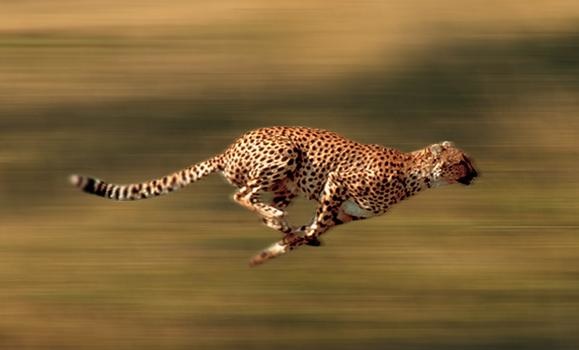 http://www.flickr.com/photos/smifcouk/100994583/
Instant Utility
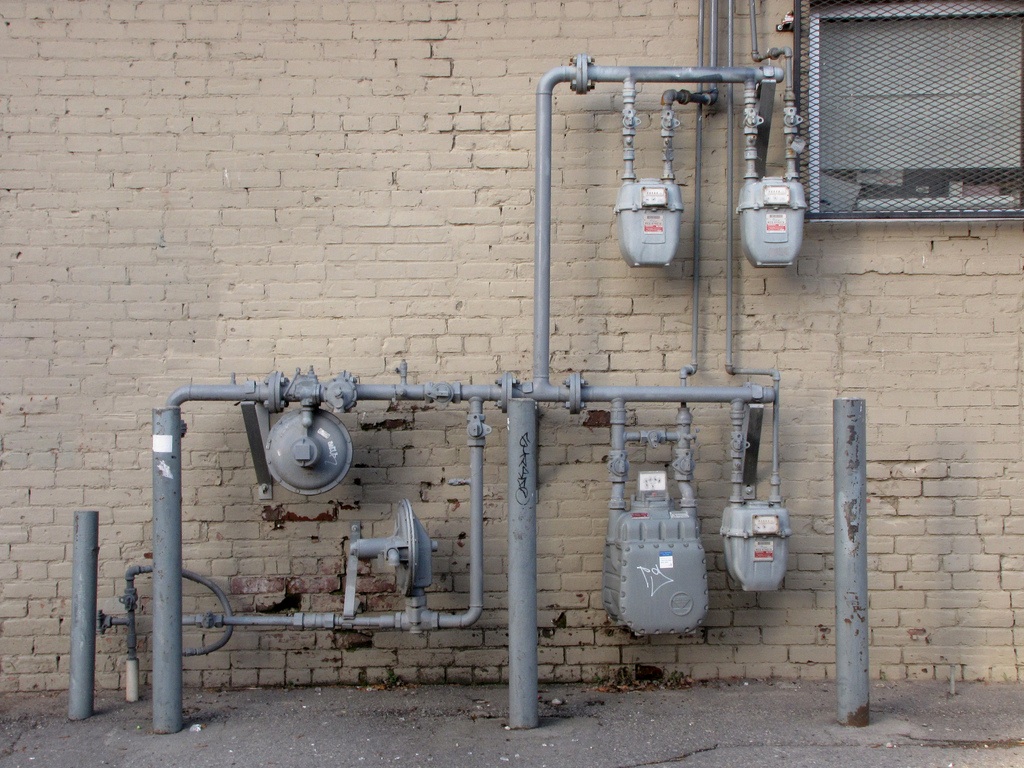 http://www.flickr.com/photos/drew_makepeace/4303280136/
Voice
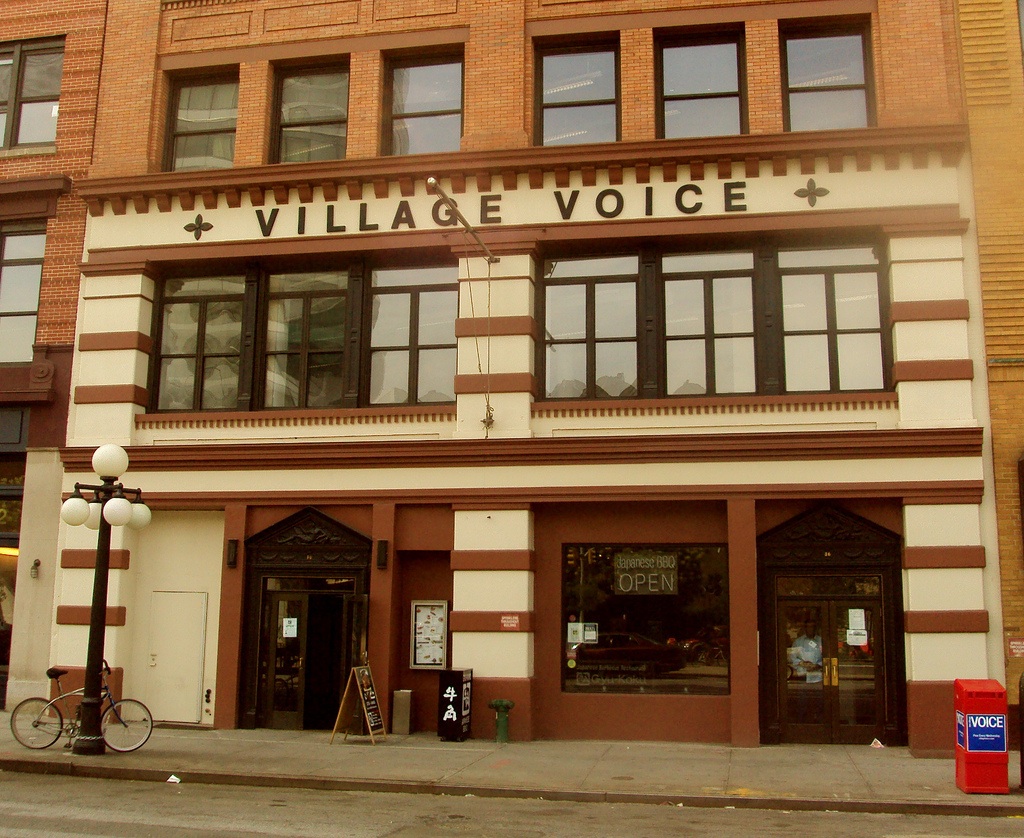 http://www.flickr.com/photos/bitchcakes/3802145158/
Less Is More
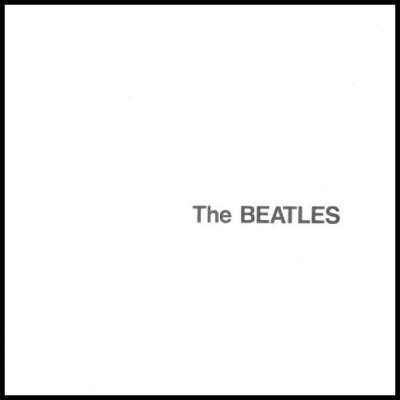 Programmable
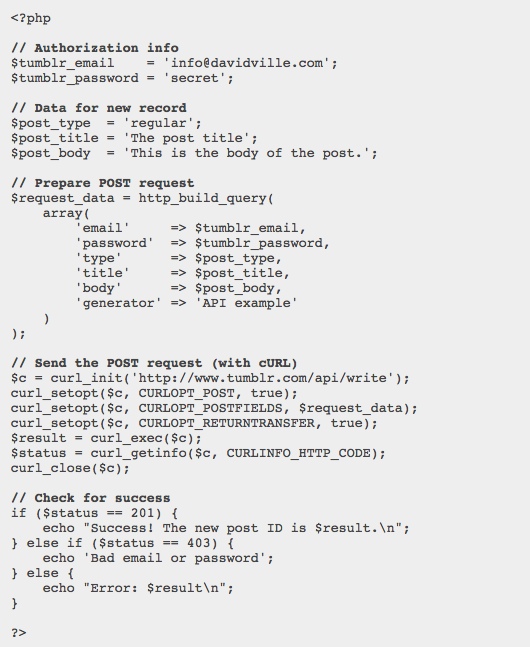 Personal
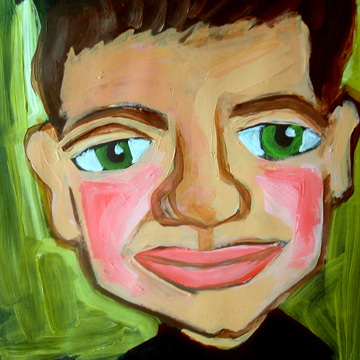 RESTful
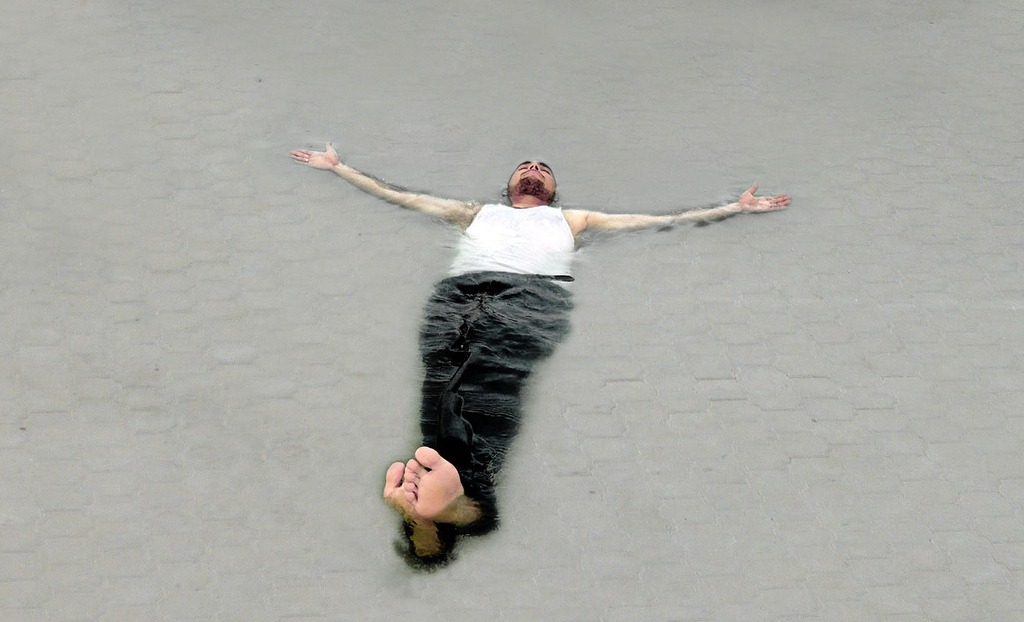 http://www.flickr.com/photos/38283735@N07/4074050651/
Discoverable
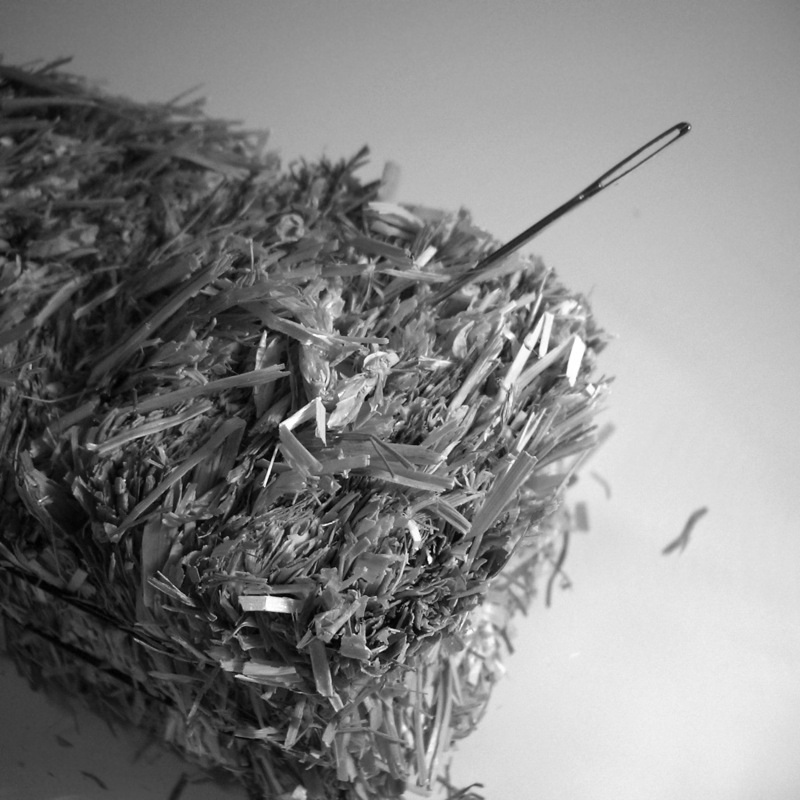 http://www.flickr.com/photos/mayaevening/138372058/
Clean
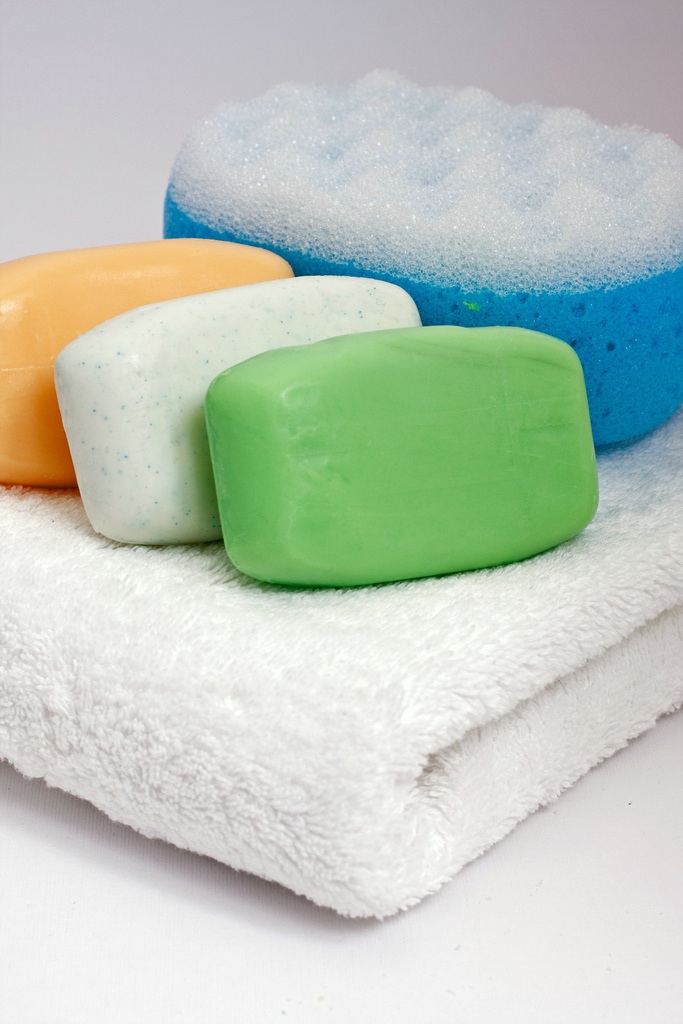 http://www.flickr.com/photos/horiavarlan/4263958356/
Playful
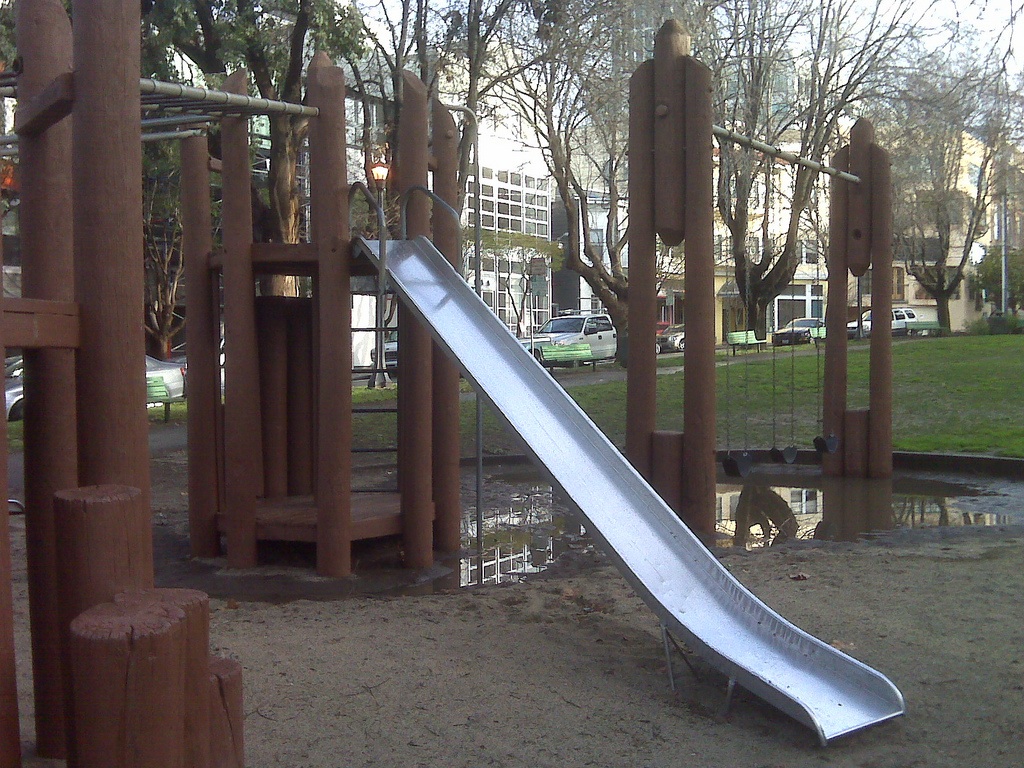